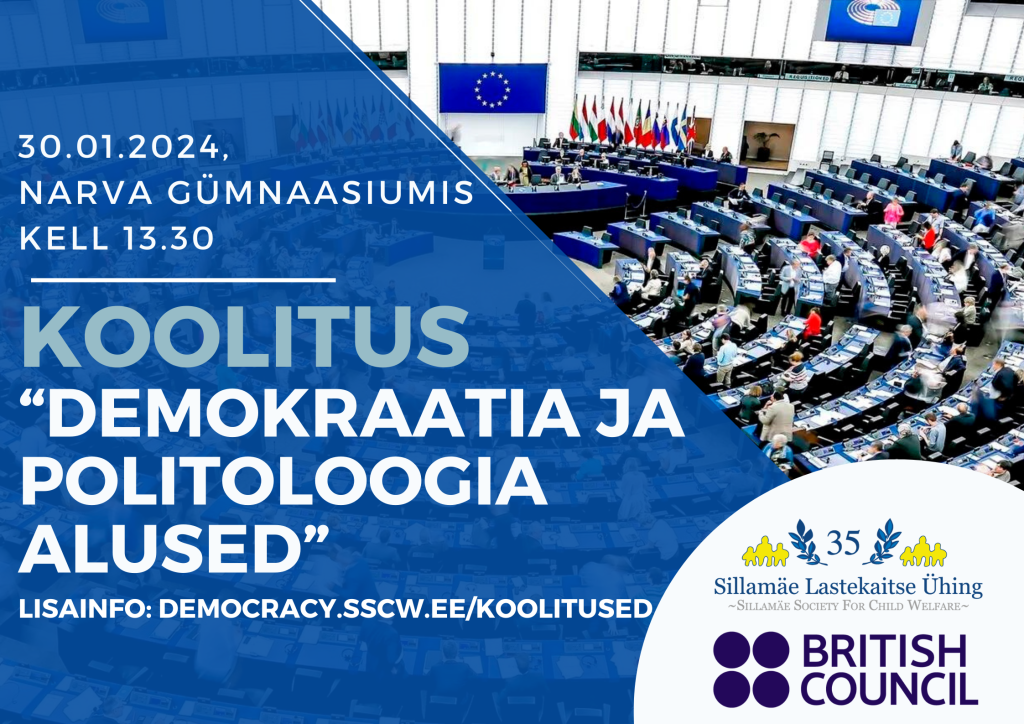 Koolitus “Demokraatia ja politoloogia alused”Poliitika – see on ühiskondliku muutuse loomise vahend.
Vassili Golikov, SSCW / democracy.sscw.ee
Politoloogilisi alusmõisteid
Olulisemaid politoloogilisi alusmõisteid: 
riik, 
režiim, (Riigikord, valitsemisviis)
demokraatia, 
õigusriik,  (Riik ja omavalitsused tegutsevad üksnes põhiseaduse ja sellega kooskõlas olevate seaduste alusel)
rahvusriik,  
võimude lahusus, 
parlamentarism 
Samuti käsitletakse ideoloogiate, populismi, poliitiliste süsteemide, parteide, esinduskogu ja valitsuse kujunemist ja tänapäevast olemust, lisaks antakse ülevaade rahvusvaheliste suhete ja globaalpoliitika olemusest.
Politoloogia on teadus, mis uurib võimu ja valitsemise vorme, poliitilisisüsteeme  ja ideoloogiaid.

Politoloogia tegeleb režiimide, liikumiste ja ideoloogiate uurimisega
- Wikipeedia
Poliitikateadus uurib...
Poliitikateaduse teemaks on sotsiaalsete subjektide vaheliste suhete seaduspärasused seoses poliitilise võimuga. 

Loomulikult ei uuri neid probleeme mitte ainult politoloogia, vaid ka filosoofia, sotsioloogia, riigi- ja õigusteadus jne. Politoloogia uurib neid, integreerides nende distsipliinide teatud aspekte.
Politoloogia lühidalt
Poliitika on teadus võimuvormidest ühiskonnas: kuidas võimu saadakse, hoitakse, käsutatakse ja kuidas seda kasutatakse - kas ühiskonna hüvanguks või kahjuks. Politoloogiliste teadmiste ja huvi keskmes on riigivõim.

Политика - это изучение форм власти в обществе: как власть добывается, удерживается, осуществляется и используется - на благо общества или во вред ему. В центре знаний и интересов политологии находится государственная власть.
Poliitika
Poliitika (kreeka keeles πολιτική - "riigitegevus", sõnast πόλις - "linn, riik") on üks inimtegevuse valdkondi, kus riigid, ühiskondlikud institutsioonid ja üksikisikud realiseerivad oma eesmärke ja huve, kasutades võimu võimalusi.

Politika selgitab, kuidas kaasaegsed riigid ja poliitilised protsessid on korraldatud ning kuidas riigid käituvad maailmaareenil.
Poliitikateaduse põhiosad
Poliitikateaduse põhiosad on järgmised: poliitika teooria, poliitiliste süsteemide ja nende elementide teooria, ühiskondlik-poliitiliste protsesside juhtimise teooria, poliitiline ideoloogia ja poliitiliste doktriinide ajalugu ning rahvusvaheliste suhete teooria.

К главным разделам политологии относятся следующие: теория политики, теория политических систем и их элементов, теория управления социально-политическими процессами, политическая идеология и история политических учений, теория международных отношений.
MIS ON “RIIK” - POLITOLOOGIAS
Riik on teatud territooriumil asuv poliitiline ühiskonnavorm, suveräänne avaliku võimu vorm, millel on valitsemis- ja sunniaparatuur, millele allub kogu riigi elanikkond.

Riigiteadustes mõistetakse riiki inimeste vahendina ühiselu korraldamiseks. 
Riik on riigiaparaadi ja kodanikkonna koostoimes kujunev terviklik võimukorraldus ühiste eesmärkide määratlemiseks ja teostamiseks, mida iseloomustavad avaliku võimu eristumine, suveräänsus ja legitiimsus, samuti poliitiline ühisruum, valitsetavus ja kodanike subjektsus.

Õigusriik on riigivõimu selline õiguslik korraldus, mis tagab indiviidi õiguslikke ja seaduslike huvide puutumatuse ning riigi ja indiviidi võrdõiguslikkuse.
RIIK
Eestikeelne sõna „riik“ on välja arenenud rootsikeelsest sõnast „rike“. Rootsi riiki märkiv sõna Sverige on tuletatud algupärasest keelendist Svea rike, millega märgiti svea hõimu ülemvõimul allutatud alasid, mis kujunes välja keskajal võitluses teise nendel aladel domineeriva göta hõimuga.
Vene keeles märgib riiki sõna государство, mis viitab (ise)valitseja (государь '(riigi)valitseja') poolt hallatavale territooriumile. Teine samas tähenduses kasutatav sõna держава, tähendab tõlkes võimu, kuid olemuslikult märgib võimukandja domineerimist ja temale kuuluvat omandit. See ilmnebki Moskva Vürstiriigist alguse saanud tavale, et kogu maa ja sellel olev vara kuulub isevalitsejale, kes annab seda kasutada neile, kes on temale ustavad.
Riigivõim
Riigivõimu suveräänsus tähendab riigi täielikku välispoliitilist sõltumatust teistest riikidest (iseseisvust) ja võimu ülimusikkust sisepoliitilises elus (võimu jagamatust). 

Riigivõimu ülimuslikkus tähendab seda, et riigi territooriumil ei ole sellest võimust kõrgemat võimu ja et riik oma võimu kellegagi ei jaga.
Poliitilised süsteemid
Poliitiliste süsteemide peamised vormid 
Demokraatia
Liberaalne demokraatia
Illiberaalne demokraatia
Hübriidne režiim
Autoritaarsus (Kodanikud on väliselt valitseva olukorraga rahul või nad on ükskõiksed)
Totalitarism (Riik ei tunne võimu piire ning püüab reguleerida nii avaliku kui ka eraelu iga aspekti)
Teokraatia
Toorism on poliitiline liikumine või poliitiline süsteem Inglismaal.(vaata ka: https://www.taskutark.ee/autoritarism-totalitarism-fasism-natsionaalsotsialism-kommunism/)
Poliitiline võim
Poliitiline võim on eraldi võimu liik, mida iseloomustab asjaolu, et see mõjutab kõiki ühiskonnaliikmeid.
 
Poliitiline võim on alati avalik ja tegutseb seaduse alusel kogu ühiskonna nimel. 

Poliitilise võimu kõige olulisem omadus on selle legitiimsus.
DEMOKRAATIA
Sõna demokraatia tuleb kreekakeelsetest sõnadest demos, mis tähendab inimesi ja kratos, mis tähendab võimu. Järelikult võib demokraatiat mõista kui rahvavõimu, juhtimisviisi, mis sõltub rahva tahtest.
Ükski süsteem ei ole teisega täpselt ühesugune ja ühtegi süsteemi ei saa võtta n-ö mudelina. Demokraatia võib olla presidentaalne või parlamentaarne, föderaalne või unitaarne, proportsionaalse hääletussüsteemi või enamusel põhineva süsteemiga, see võib olla ka monarhia ja nii edasi.
Üks asi, mis ühendab nüüdisaegseid demokraatlikke süsteeme ja samas eristab neid muistsest mudelist, on rahva esindajate kasutamine. Selle asemel, et seadusloomest vahetult osa võtta, kasutab nüüdisaegne demokraatia valimisi, et valida esindajaid, kelle rahvas saadab valitsema enda nimel. Niisugust süsteemi nimetatakse esindusdemokraatiaks.
Eestis on esindusdemokraatia, mida teostab Riigikogu
Eestis tuleneb Põhiseadusest esindusdemokraatia põhimõte – kõrgemat võimu teostab rahvas Riigikogu valimise ning rahvahääletusega. Riigikogu, kui esindusorgani valimised toimuvad perioodiliselt ning valimisi reguleerib Riigikogu valimise seadus.
Kõiki esindusorganite (Riigikogu, kohaliku omavalitsuse volikogu, Euroopa Parlament) valimisi korraldab Riigi Valimisteenistus, mis on oma ülesannete täitmisel iseseisev. Riigi Valimisteenistus on ühtlasi ka Euroopa Liidu valimisvõrgustiku siseriiklikuks kontaktasutuseks. 
Lisaks Riigikogule kui parlamentaarse demokraatia keskseimale organile näeb põhiseadus ette järgmised põhiseadusorganid:
Vabariigi President
Vabariigi Valitsus
Riigikohus
Riigikontroll
Õiguskantsler
Legitiimsus
Legitiimsus (inglise legitimacy) on režiimi, poliitikute ja juhtide valitsemise seaduslikkus. 
See peegeldab sotsiaalsest harmooniast tulenevaid omadusi s.t. tuleneb kodanike endi väärtusnormidest. Legitiimsus on enamuse pikaajaline nõusolek aktsepteerida valitseva võimu reegleid seaduslikuna.

Täielikku legitiimsust on väga raske saavutada. 
Poliitiline võim saab olla legitiimne ainult ühiskonnas, kus on väljakujunenud käitumisnormid, arenenud võimukultuur ja kõrge sotsiaal-majanduslik ja poliitilise arengu tase.
Põhiseadus § 4.
Riigikogu, Vabariigi Presidendi, Vabariigi Valitsuse ja kohtute tegevus on korraldatud võimude lahususe ja tasakaalustatuse põhimõttel.
Põhiseadus: Paragrahv 86
Täidesaatev riigivõim kuulub Vabariigi Valitsusele.
	Mõiste „täidesaatev riigivõim“ ei hõlma üksnes seaduste täitmist ja rakendamist, vaid ka muude ühiskondliku elu valdkondadesse kuuluvate ülesannete täitmist. Nii näiteks tähendab täidesaatva riigivõimu teostamine ka piiratud ulatusega õigusloomet ja õigusemõistmist. Selleks et seadusi saaks rakendada, on neid sageli vaja täpsustada ja konkretiseerida. Seda tehakse Vabariigi Valitsuse ja ministrite määrustega. Õigusliku vaidluse tekkimisel avaliku võimu ja isiku vahel võib isik taotleda vaidluse lahendamist vaidluste lahendamise kohtueelses korras.

	Vabariigi Valitsuse kui põhiseadusliku institutsiooni põhitegevuseks on valitsemine (§ 87 p-d 1, 4 ja 5), vähemal määral haldus (§ 87 p-d 2, 3, 6, 7 ja 8). Valitsemine ja haldus kui täidesaatva riigivõimu funktsioonid on organisatsiooniliselt läbi põimunud eriti ministeeriumide tasandil. 
https://pohiseadus.ee/sisu/3562
MIS ON POLIITILINE IDEOLOOGIA?
Ideoloogiaid, mis keskenduvad ühiskonnakorraldusele ja poliitikale, nimetatakse poliitilisteks ideoloogiateks. Sellisel juhul on nende ideoloogiate eesmärk edastada neid väärtusi ja põhimõtteid, mille järgi tuleks ühiskonda juhtida (Saarts, Roosmaa 2014: 134). 
(Poliitilistel) ideoloogiatel on 3 peamist funktsiooni ehk ülesannet:Seletamine – ideoloogia selgitab, miks on asjad nii nagu nad on. Poliitiline ideoloogia vastab küsimusele „Miks meie ümber olev ühiskond just selline on?“ Lisaks olukorra seletamisele annab ideoloogia reeglina ka hinnangu, kas olukord on hea või halb.
Suunamine – ideoloogia ütleb, mida ja kuidas me peaksime tegema, et saavutada soovitud eesmärk. Seeläbi on see ka inimgruppide koondaja.
Põhjendamine – ideoloogia põhjendab, miks tuleb teha ühte või teist asja, et saavutada soovitud eesmärk. Näiteks võib ideoloogia põhjendada, miks peavad rikkad maksma kõrgemaid makse.
MIS ON POLIITILINE IDEOLOOGIA?
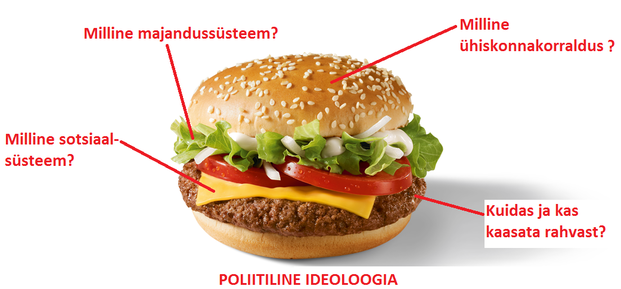 MIS ON POLIITILINE IDEOLOOGIA?
Ideoloogia eristub filosoofiast selle poolest, et ideoloogia taotleb tegu - seda, et ideed reaalselt ka ellu viidaks. 
Kõige selgemalt väljendub see poliitilise ideoloogia puhul. Poliitilise ideoloogia eesmärk on saavutada positsioon, kus riiki saaks juhtida just selliselt, nagu mõni tüviideoloogia seda sõnastab. 
Lühidalt - eesmärk on võimule saada ja riiki juhtida.
Nagu erinevad inimeste maitsed burgerite osas, erinevad inimeste arusaamad ka ühiskonna korraldamise osas. Näiteks kas riik peaks soosima võõrtööjõu sissetoomist? Kas homoabielud tuleks legaliseerida? Kas me peaksime pidurdama ääremaastumist?  Vaidlusküsimusi on palju. Seega on igati ootuspärane, et erinevad inimgrupid näevad ideaalset ühiskonda erinevana ning poliitilisi ideoloogiaid eksisteerib rohkem kui üks.

Esialgselt tutvuks kolme poliitilist ideoloogiat: liberalismi, konservatismi, sotsialismi.